Contemporary Outcomes with MitraClip™ (NTR/XTR) System in Primary Mitral Regurgitation: Results from the Global EXPAND Study
D. Scott Lim, MD


Wolfgang Rottbauer, Paul Mahoney, Ralph Stephan von Bardeleben, Matthew J. Price, Mathew Williams, Mustafa Ahmed, Bassem Chehab, Gilbert H. L. Tang, Annapoorna Kini, Jose L. Zamorano, Federico Asch, Francesco Maisano, and Saibal Kar - on behalf of the EXPAND Study Investigators
Professor of Medicine
University of Virginia, VA, USA
Disclosure Statement
D. Scott Lim, MD
Personal consulting:
Abbott, Edwards Lifesciences, Pipeline, Venus
Equity:
510Kardiac, Venus
My institution receives research grants on my behalf from:
Abbott, Boston Scientific, Corvia, Edwards Lifesciences, Keystone Heart, LivaNova, Medtronic, WL Gore
EXPAND (NCT03502811) is funded by Abbott
BackgroundMitraClip™ for the Treatment of Primary MR
The MitraClip™ System was FDA approved in 2013 for the treatment of  subjects with primary (or degenerative) mitral regurgitation who are at prohibitive risk for mitral valve surgery
Since the original EVEREST II trials, no new core-lab adjudicated data on subjects with primary MR have been reported
BackgroundMitraClip™ Evolution  - NTR/XTR
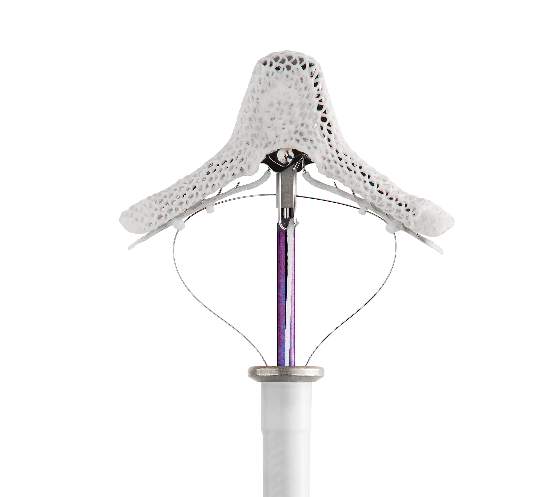 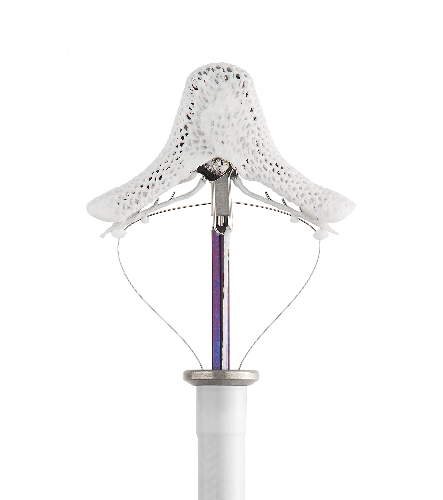 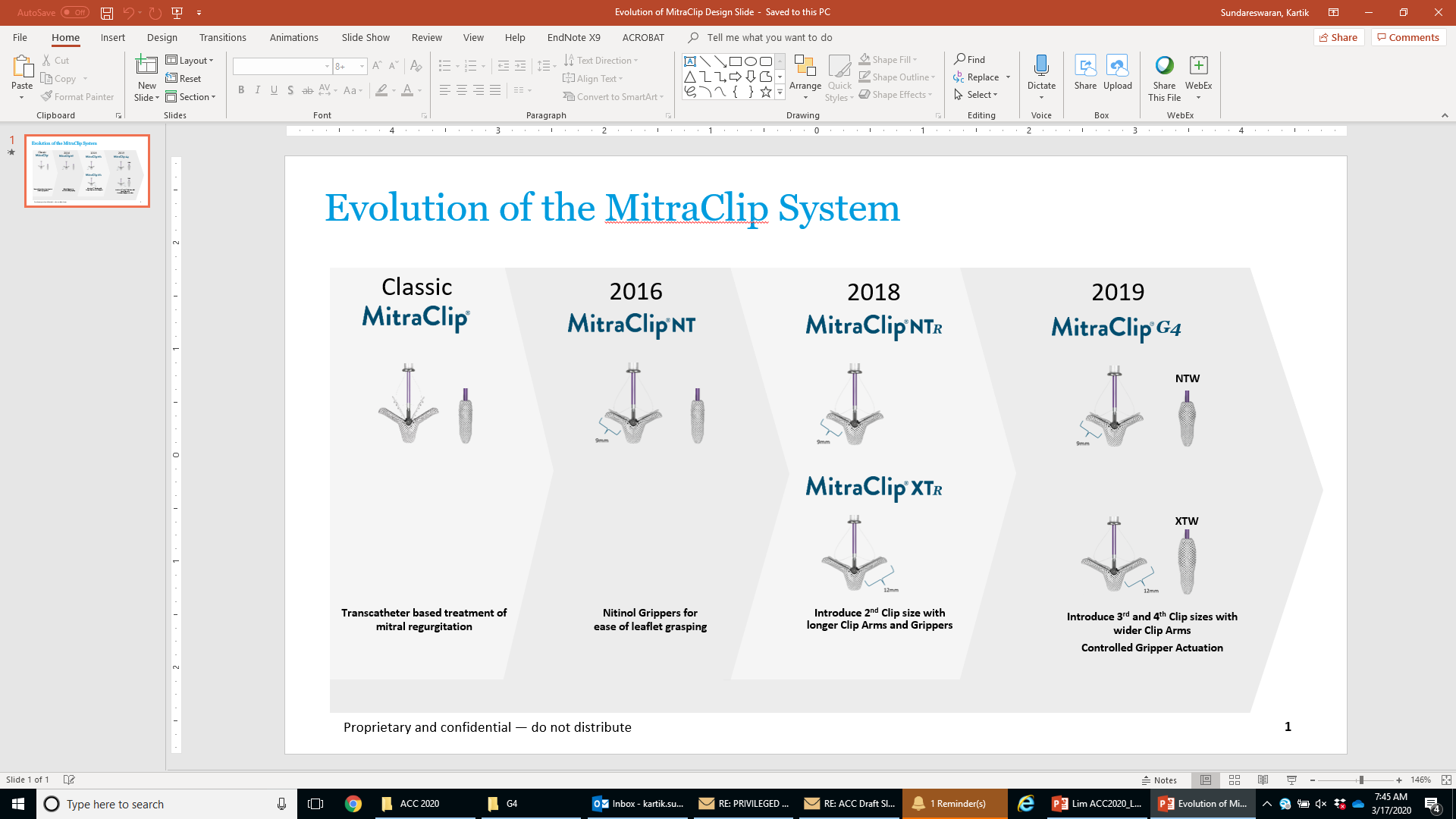 12mm
9mm
17mm
22mm
XTR
NTR
Longer arms, with an improved delivery catheter system
Improved delivery system
Primary Objective
To Report on:
 Real World, Echo Core Lab and Clinical Events Committee Adjudicated Outcomes in Patients with Significant Primary Mitral Regurgitation Treated with the Next Generation MitraClip™ NTR and XTR Systems in the 1000+ Patient Global EXPAND Study
Secondary Objectives
Evaluate MR reduction outcomes as a function of mitral valve anatomic complexity 

Confirm the safety (including single leaflet device attachments and leaflet injuries) and effectiveness of MR reduction associated with the MitraClip™ NTR and XTR systems
MethodsEXPAND Study Design
Design: Prospective, Multi-center, Single Arm, International, Post-Market, Real World, Observational Study Conducted in United States, Europe, and the Middle East

Intended Sample Size: A minimum of 1000 consecutive consented subjects receiving the MitraClip NTR/XTR at up to 60 sites

Follow-up:  Baseline, Discharge, 30 days, 6 months, and 12 months

Key Outcome  Measures:  MR Severity, Major Adverse Events, Survival, Procedural Measures, Quality of Life Assessed using Kansas City Cardiomyopathy Questionnaire (KCCQ),   and functional capacity assessed using New York Heart Association (NYHA) functional class

Data Adjudication: Clinical Events Committee (CEC) utilized for adjudication of adverse events; Echocardiographic Core Laboratory (ECL) utilized for adjudication of echocardiographic measures; An Independent Physician Committee utilized for evaluation of single leaflet device attachment (SLDA) and leaflet damage events
MethodsEXPAND Study Design
1.  Subjects with symptomatic MR (≥3+) as assessed by sites
2.  Subjects provided consent for study participation
3.  Subjects eligible to receive the MitraClip per the current approved indications for use in their respective geographies




1. Subjects participating in another clinical study that may impact the follow-up or results of this study.
INCLUSION CRITERIA
EXCLUSION CRITERIA
ECL MR Severity Assessment Methodology
A multiparametric algorithm adapted from the criteria recommended by the American Society of Echocardiography Guidelines employed for MR severity assessments consistent with the previous MitraClip trials (EVEREST II,  REALISM).
ECL MV Complexity Assessment Criteria
Presence of at least one of the functional and anatomic features below at the baseline echocardiogram:
[Speaker Notes: Federico provided some more clarity on the methodology used for assessing mixed etiology and the MV complexity – please see below. In nutshell his response states that the assessment methodology was consistent across the subjects, however didn’t involve any quantitative criteria (which he stated does not yet exists).
 
The MR etiology was determined based on which was considered the main etiology. If components of both functional and degenerative were present in a manner that we perceived neither was the dominant one, then we considered it Mixed. If we could not determine, then we called it non evaluable.
Presence of severely degenerative leaflet or wide flail gap or widths: Assessed visual impression of thickening leaflets with extensive redundancy 
Small valve:  <4cm2
Wide jet: A jet was considered wide when it was perceived that a single clip would not be able to correct the problem. This is a concept that comes from the early times of clipping, therefore, the definition is probably irrelevant (with the new clip types) at this point.]
Overall Study Subject Population
1041 Subjects Consented and Underwent MitraClip Implantation
117 Subjects with Missing Baseline Images from Sites
89 Subjects not evaluable by ECL
835 Subjects with Adequate Imaging for ECL Assessment
422 
Subjects with Primary or Mixed etiology
413 
Subjects with Secondary MR Etiology
Focus of the Present Analysis
Echo Core Lab (ECL) Adjudication
Enrollment period: April 2018 through June 2019

2 ECLs utilized to ensure consistency of measurements across sites:
ECL -1
Utilized for assessment of MR etiology (Baseline) and 
      MR severity (Baseline and Follow-Up)
Ensure consistent assessment with prior MitraClip trials (e.g. EVEREST II, REALISM, COAPT etc)
MR Etiology
MR Severity
ECL -2
Utilized for detailed baseline mitral valve anatomic characterization and LV dimensional measurements over the study follow-up duration
MV Anatomic Characterization
LV Assessment
Baseline Characteristics
* Continuous data presented as mean ± s.d.; Categorical data presented as a proportion of subjects where data was provided (missing data excluded)
** STS PROM formula has changed since EVEREST Trials. For reference, STS Replacement Mortality Risk (Mean±SD) for EVEREST II HRR was: 18.2±  8.0 (n=78); for EVEREST II REALISM was 11.1±  7.0 (n=628); and for Prohibitive Risk Primary MR Cohort was 13.2 ± 7.3% (n=127)
ECL Adjudicated Baseline Echo Parameters for Subjects with Primary MR
*These patients assessed as baseline MR Severity 3+/4+ by the sites.
Procedural Outcomes vs. Previous Trials
*APS defined as successful implantation of the MitraClip® device with resulting MR severity of 2+ or less on discharge Echocardiogram (30-day echocardiogram was used if discharge is unavailable or uninterpretable). Subjects who die or undergo mitral valve surgery before discharge are considered to be an APS failure
1Lim et al. ACC 2018
2MitraClip Summary of Safety and Effectiveness for Prohibitive Risk DMR
3Sorajja et al. J Am Coll Cardiol 2017;70:2315–27)
MitraClip Type Used in Subjects w/ Primary MR
XTR was used more frequently to treat primary MR compared to NTR (p < 0.0001)
Clip Usage by Baseline MR Severity
The baseline MR severity were statistically different across the 3 device groups
More XTR Clip usage (XTR-only or XTR and NTR) in subjects with baseline MR ≥3+
1: p < 0.0001 Pearson’s Chi-square test
[Speaker Notes: More subjects with XTR (XTR only or XTR+NTR) have baseline MR 3+ or higher.]
Mitral Gradients (ECL Adjudicated) by MitraClip Size
Pre-procedure gradient was not different across clip type groups (P =0.17)
MitraClip  XTR was not associated with increased mitral valve gradient post procedure compared to MitraClip NTR.
30-Day Major Adverse Events*
*CEC Adjudicated
[Speaker Notes: Change to include 30 day mortality only.]
Device Related Leaflet Adverse Events
An independent multidisciplinary physician committee (including the ECL) reviewed and adjudicated all SLDA and leaflet injury events (including review of procedural and follow-up echoes as well as confirmation from surgery, etc.)

Overall, 8 subjects were confirmed to have an SLDA and 1 subject experienced a leaflet injury


*Adjudication for 3 SLDA events were inconclusive due to missing echo images at the time of the panel review, and not included in the final adjudication results.
[Speaker Notes: Below I summarized the details of the EXPAND Leaflet Events Committee which independently investigated the site reported mitral valve leaflet adverse events observed in EXPAND study. 
 
One of the observations in EXPAND study is the inconsistencies in definitions used to identify and report mitral valve leaflet adverse events. Therefore, the goal of this committee was to adjudicate the events using all available imaging, clinical and surgical report, and to come up with standardized definitions for such leaflet-related adverse events and their echocardiographic characteristics.
The panel of expert independent physicians, comprised of interventional echocardiographers and interventional cardiologist (chaired by Dr. Federico Asch and includes Drs. Stephen H. Little, G. Burkhard Mackensen, Paul Grayburn, Paul Sorajja, Michael Rinaldi, Saibal Kar), reviewed the MitraClip NTR/XTR related suspected mitral valve leaflet injury (n=11) and single leaflet device attachment (SLDA) alone (n=24) cases reported by EXPAND Study sites. The adjudication results submitted/accepted in EuroPCR as LBT presentation (CONFIDENTIAL AND IN EMBGARGO) are as follows:
4 out of 11 suspected leaflet injury cases were confirmed as leaflet tear. 
14 out of 24 suspected SLDA-alone cases were confirmed as SLDA. 
The panel identified the specific echocardiographic characteristics of each observed leaflet events including leaflet perforation/tear, SLDA, chordal events (rapture and entrapment), partial leaflet gripping. 
The standardized definitions for each mitral valve leaflet adverse events will be finalized and published in a scientific journal by the physician panel. The manuscript will include the EXPAND leaflet adverse event adjudication results, examples for each leaflet adverse event and their echocardiographic definitions for providing guidance to properly and consistently diagnose and report leaflet events with MitraClip.]
ECL Adjudicated MR Severity
MR ≤ 2+
97.3%
MR ≤ 1+
86.9%
MR = 0+
27.7%
MR Reduction to None/Trace was achieved in 27.7% of primary MR subjects; MR ≤ 1+ was achieved in 86.9% and MR ≤ 2+ was achieved in 97.3% at 30 days follow up.
[Speaker Notes: OK to keep]
ECL Adjudicated MR Severity – by Baseline MR
Baseline MR Severity ≤ 2+ 
(n=141)
Baseline MR Severity ≥ 3+ 
(n=279)
MR ≤ 2+
99.2%
MR ≤ 1+
95.2%
MR ≤ 2+
96.3%
MR ≤ 1+
82.8%
[Speaker Notes: OK to keep]
ECL Adjudicated MR Severity
EXPAND Primary MR Subjects
w/ Baseline MR Severity ≥ 3+ (n=279)
EVEREST/REALISM Prohibitive Risk
Primary MR Cohort1 (n=123)
MR ≤ 2+
95.9%
MR ≤ 2+
82.1%
MR ≤ 1+
82.1%
52.0%
MR ≤ 1+
53.6%
1Lim et al. ACC 2018
MR Reduction to ≤ 1+ at 30 days was numerically greater in EXPAND compared to Prohibitive Risk Cohort from prior EVEREST studies (Same ECL and methodology used)
[Speaker Notes: OK to keep]
LV Remodeling
Left Ventricle Dimensions and Volumes at 30 Days vs. Baseline
Early evidence of reduction in left ventricular dimensions and volumes; Larger, more clinically significant changes may be evident at longer term follow-up
P<0.0001
P<0.0001
P<0.0001
P=0.01
[Speaker Notes: Flail Gap (cm)
0.60 ± 0.32 (69) 
0.45 ± 0.22 (36) 
Prolapse Gap (cm)
0.41 ± 0.23 (69) 
0.32 ± 0.18 (41)]
Quality of Life and Functional Capacity
P < 0.001
P < 0.001*
* Pairwise comparison to Baseline
Outcomes stratified by mitral valve anatomic complexityEcho Core-Lab Assessment
ECL Adjudicated MV Complexity
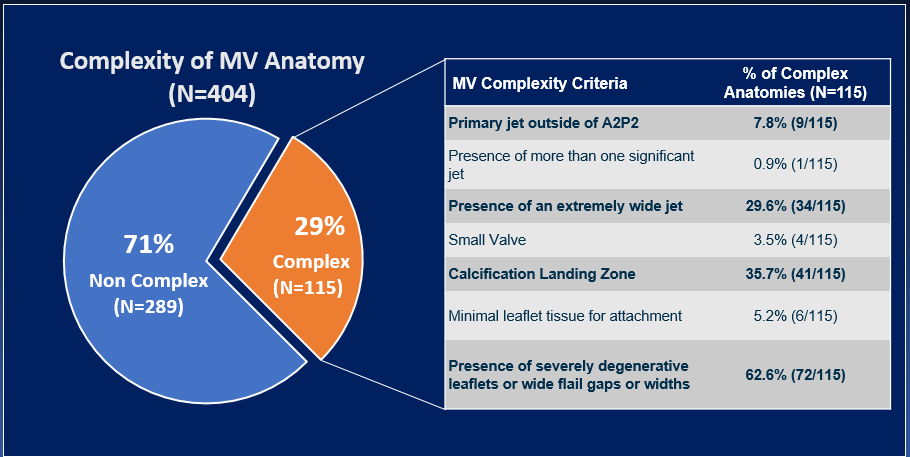 Baseline MR Severity by MV Complexity
Subjects with complex anatomies had greater degrees of MR at baseline compared to subjects with non-complex anatomies
1: p = 0.0011
MR Reduction – Complex vs. Non-Complex
Non-Complex Anatomy(N=289)
Complex Anatomy(N=115)
MR ≤ 2+
97.2%
MR ≤ 2+
96.9%
MR ≤ 1+
88.9%
MR ≤ 1+
79.4%
NTR/XTR CLIP USE BASED ON mitral valve Anatomic measures Echo Core-Lab Assessment
MV Anatomic Complexity
Type of clip used was not different across subjects with non-complex vs. complex MV anatomies
MV Anatomic Characteristics
XTR vs NTR Use
Prolapse Gap
Flail Gap
P<0.024
P<0.017
XTR was more often used in subjects with larger prolapse/flail gaps
[Speaker Notes: Flail Gap (cm)
0.60 ± 0.32 (69) 
0.45 ± 0.22 (36) 
Prolapse Gap (cm)
0.41 ± 0.23 (69) 
0.32 ± 0.18 (41)]
30 day MR Reduction of ≥ 2 Grades
Complex Anatomy
Non-Complex Anatomy
P=0.0383
P=0.6802
Greater MR reduction achieved using the XTR clip in Complex Anatomies (p = 0.0383)
[Speaker Notes: Flail Gap (cm)
0.60 ± 0.32 (69) 
0.45 ± 0.22 (36) 
Prolapse Gap (cm)
0.41 ± 0.23 (69) 
0.32 ± 0.18 (41)]
Limitations
Real world nature of the study results in variability in the quality of echocardiographic acquisitions and hence certain measurements were not available for all patients

Enrollment was based on site interpretation of MR Severity rather than prospective core lab adjudication

Only acute procedure outcomes presented; Longer term follow-up ongoing
Conclusions
This study represents the first contemporary report of ECL and CEC adjudicated 30 day clinical outcomes in patients with primary MR treated with the next generation NTR and XTR MitraClips
Approximately one-third of patients had a complex mitral valve anatomy that reflects the difference in patients treated in the real world in comparison to past clinical trials. 
Results show that MR ≤ 1+ is being achieved more often with MitraClip™ NTR and XTR than previously observed in EVEREST II trials
MitraClip™ XTR was associated with greater MR reduction compared to NTR, in more complex anatomies
[Speaker Notes: Can mention this one too:
Differences in methodology used for assessing MR Severity by the echo core lab and the sites (also US vs. OUS) has been reported.]
Summary
The EXPAND study confirms the safety and effectiveness of the next generation MitraClip NTR/XTR system in Primary MR patients in a contemporary, real-world setting
Thank you
APPENDIX
Baseline Characteristics (ii)
* Continuous data presented as mean ± s.d.; Categorical data presented as a proportion of subjects where data was provided (missing data excluded)
** One subject with transcatheter repair also underwent a surgical procedure, and counted as one under surgery.
***One subject had both prior aortic and mitral valve procedures, and counted as one under mitral repair.
ECL Adjudicated MR Severity – US vs. OUS
US Subjects (N=208)
OUS Subjects (N=207)
MR ≤ 2+
96.2%
MR ≤ 2+
98.3%
MR ≤ 1+
90.6%
MR ≤ 1+
83.2%
No significant difference in MR reduction outcomes between US and OUS Subjects
[Speaker Notes: OK to keep]
ECL Adjudicated Baseline Echo Parameters – Mean ± SD, Range
Length of Stay – US vs. OUS
Longer length of stay is reported for OUS subjects compared to US (p<0.0001)
PROHIBITIVE RISK COHORT DATA ADDED
30 Day MAE* vs. Previous Trials
1Lim et al. Prohibitive Risk Cohort. ACC 2018, 
2Whitlow et al. EVEREST II HRS. JACC 2012, 
3Feldman et al. REALISM HR data. EuroPCR 2015
*CEC Adjudicated
MV Anatomic Complexity / TTE
For primary MR subjects with complex MV anatomy:
Calcification Landing Zone and Presence of severely degenerative leaflets or wide flail gap are statistically different across the three groups of device use
More subjects with NTR have Calcification Landing Zone
More subjects with XTR present severely degenerative leaflets or wide flail gaps
1: Pearson’s Chi-square test
2: Fisher’s exact test
[Speaker Notes: Fix the percentages]
30 Day MR Severity XTR vs. NTR
Non-Complex Anatomy
Complex Anatomy
XTR-only
XTR-only
NTR-only
NTR-only
MR ≤ 2+
98.9%
MR ≤ 2+
95.8%
MR ≤ 2+
95.6%
MR ≤ 2+
96.6%
MR ≤ 1+
93.3%
MR ≤ 1+
84.7%
MR ≤ 1+
73.3%
MR ≤ 1+
84.5%
XTR clip resulted more often in MR reduction ≤1+ in complex anatomies, whereas NTR clip achieved more often MR reduction to ≤1+ in non-complex anatomies, although the results are not statistically significant
Procedural Outcomes vs. Previous Trials
*APS defined as successful implantation of the MitraClip® device with 
resulting MR severity of 2+ or less on discharge Echocardiogram (30-day 
echocardiogram is used if discharge is unavailable or uninterpretable). 
Subjects who die or undergo mitral valve surgery before discharge are 
considered to be an APS failure
1Whitlow et al. EVEREST II HRS. JACC 2012
2Feldman et al. REALISM HR data. EuroPCR 2015
2Sorajja et al. J Am Coll Cardiol 2017;70:2315–27)
ECL Adjudicated MR Severity
EVEREST II 
HRR (n=78)
EVEREST II
REALISM HR (n=587)
EXPAND Primary MR Subjects
w/ Baseline MR Severity ≥ 3+ (n=279)
MR ≤ 2+
96.3%
MR ≤ 2+
88.8
MR ≤ 1+
82.8%
MR ≤ 2+
72.9
MR ≤ 1+
54.9
MR ≤ 1+
48.6
48.6
1.2
MR Reduction to ≤ 1+ at 30 days was numerically greater in EXPAND compared to prior studies (Same ECL used in all 3 studies for MR Severity assessment)
[Speaker Notes: OK to keep]
Mitral Valve Remodeling of the Annulus
Mitral Valve Annular Dimensions at 30 Days vs. Baseline
Significant reduction in annular dimensions within 30 days of treatment
P<0.0001
P<0.0001
P<0.0001
P<0.0001
CC2 Diastolic Annular D.
AP1 Diastolic 
Annular D.
CC2 Systolic Annular D.
AP1 Systolic 
Annular D.
1AP: Anterior Posterior
2CC: Commissure to Commissure
[Speaker Notes: Flail Gap (cm)
0.60 ± 0.32 (69) 
0.45 ± 0.22 (36) 
Prolapse Gap (cm)
0.41 ± 0.23 (69) 
0.32 ± 0.18 (41)]
MitraClip Use in Subjects w/ Primary MR
37.3%
51.8%
24.9%
17.9%
37.8%
30.4%
XTR was used more frequently to treat primary MR compared to NTR (p < 0.0001)
Mitral Gradients (ECL Adjudicated) by MitraClip Size
Pre-procedure gradient was not different across clip type groups (P =0.17)
MitraClip  XTR was not associated with increased mitral valve gradient post procedure compared to MitraClip NTR.